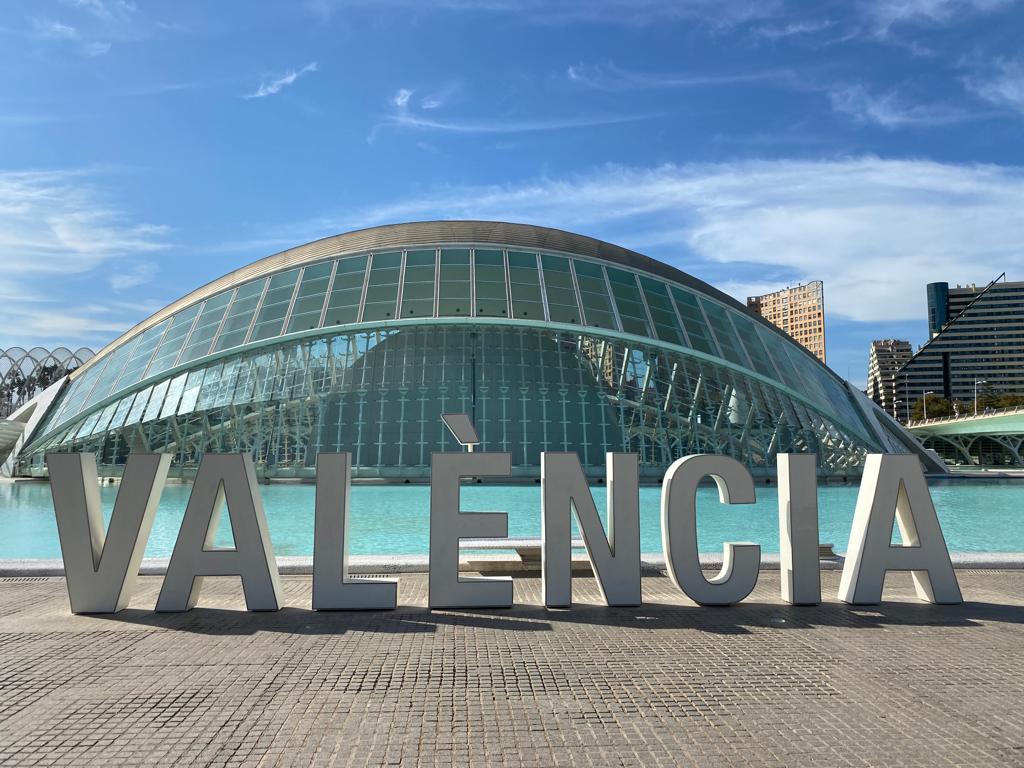 ERASMUS+
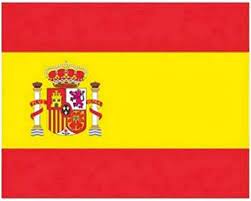 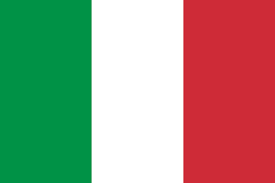 IN VIELFALT GEEINT – TRADITIONELLE SPORTARTEN
UNITI NELLA DIVERSITÀ- SPORT TRADIZIONALI
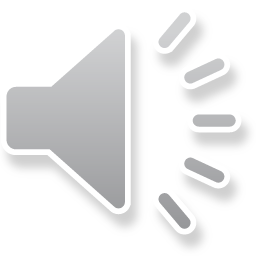 ATTIVITÀ ERAUMUS+ SPAGNA
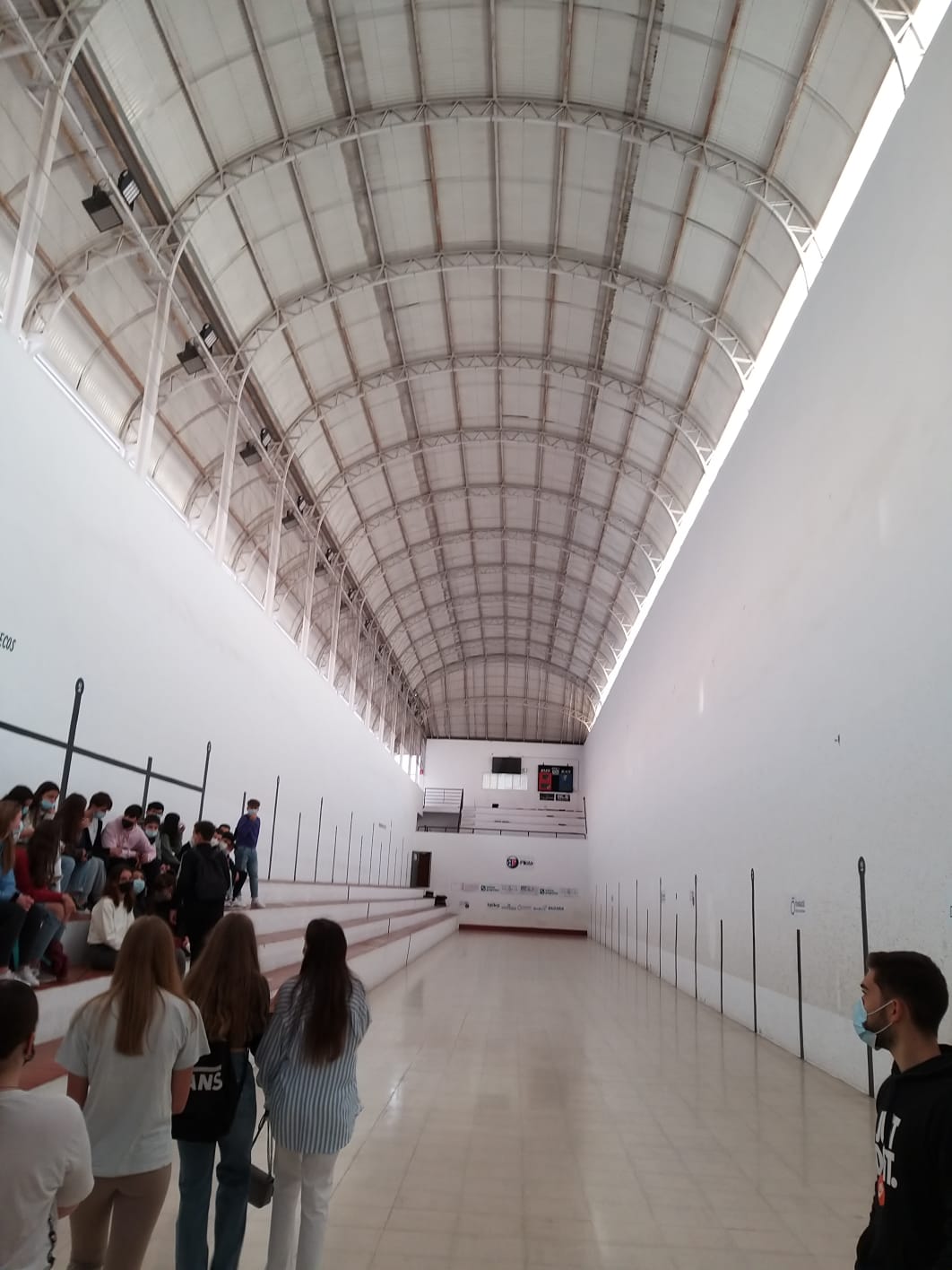 VISITA  CITTÀ DI:
VALENCIA
E 
GANDIA
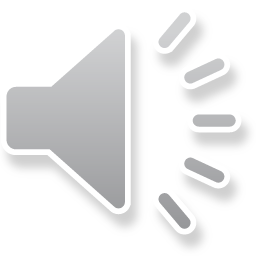 Il progetto ERASMUS+inizia il 23/10/2021 con la partenza dall’aeroporto di Palermo alla volta di Valencia
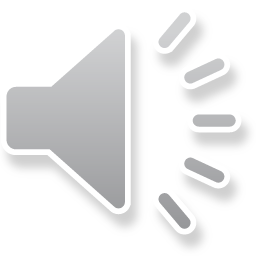 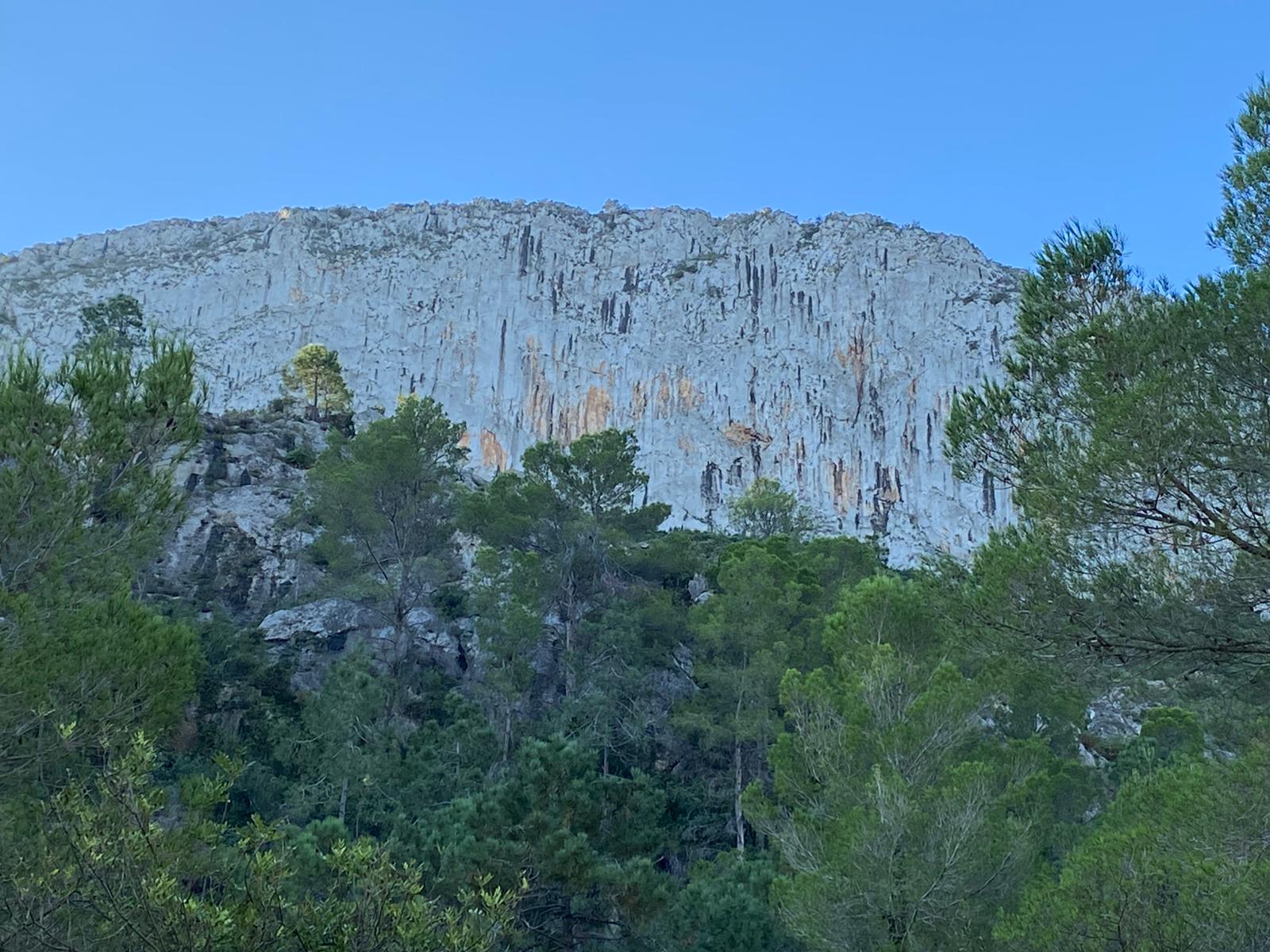 ESCURSIONE  IN MONTAGNA
I PARTNER SPAGNOLI ACCOMPAGNANO  IL GRUPPO ITALIANO  NELL’ESCURSIONE A XERESA
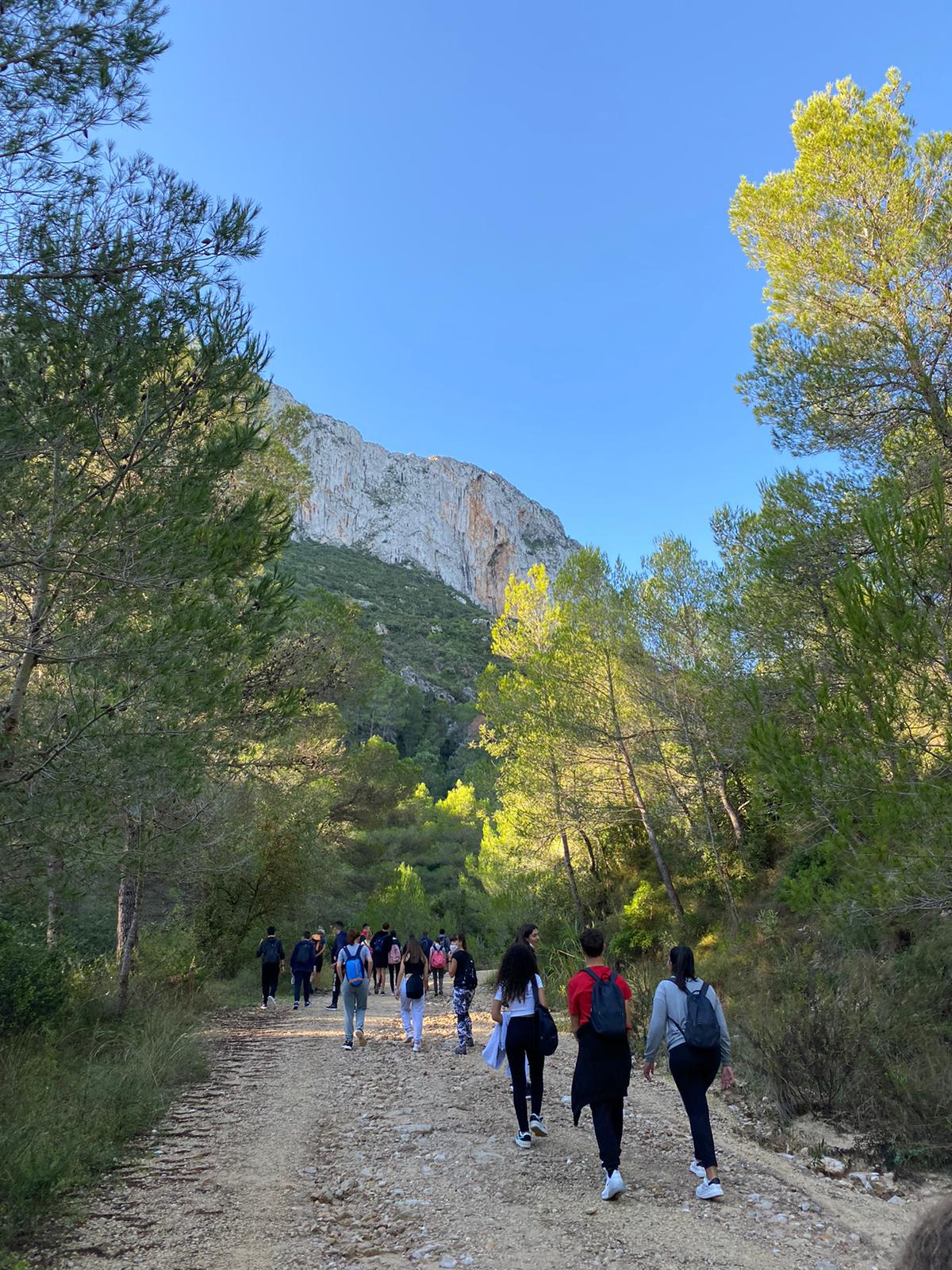 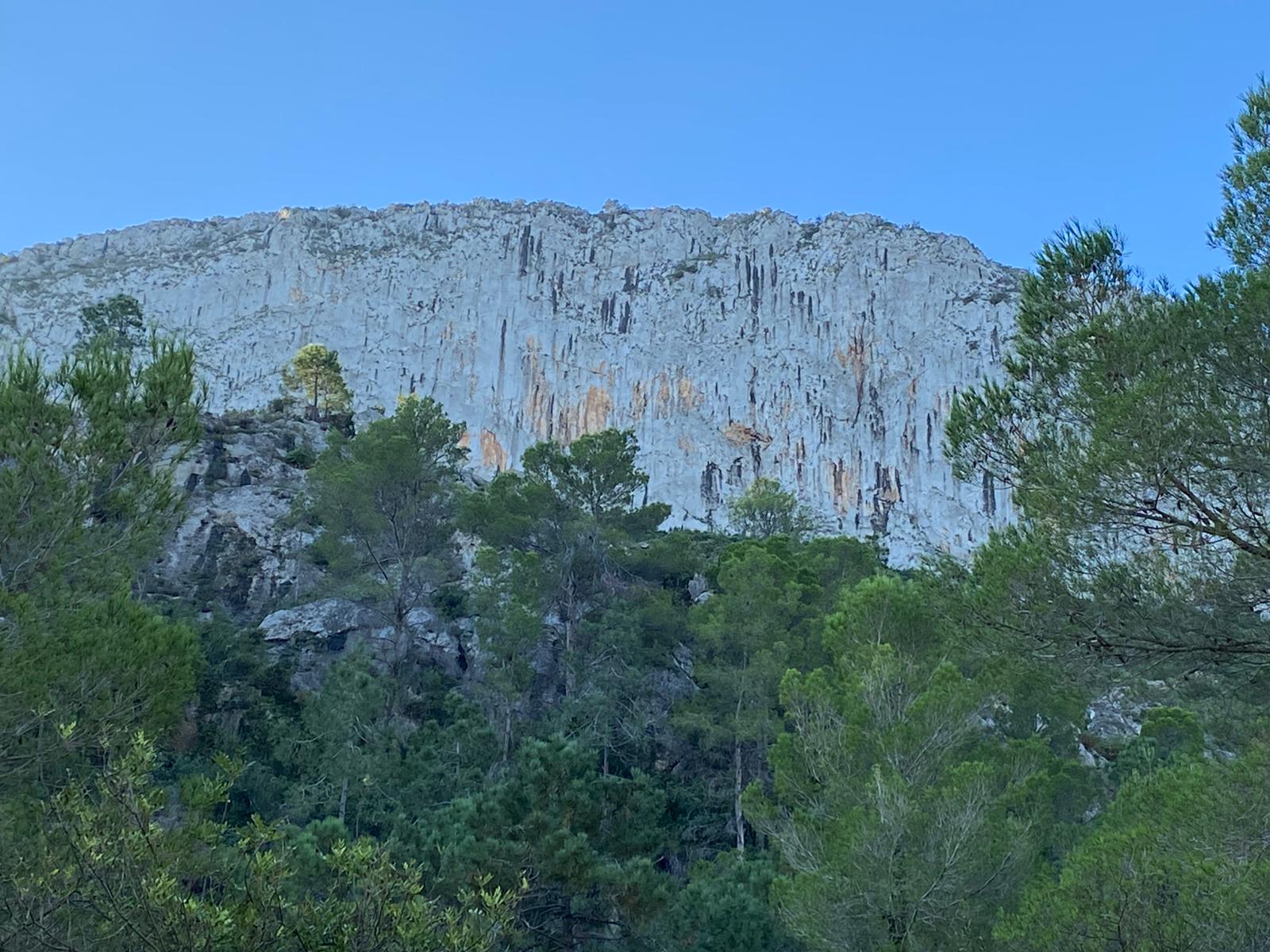 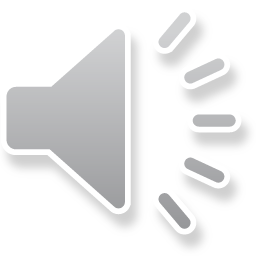 ACCOGLIENZAEDIVERTIMENTO
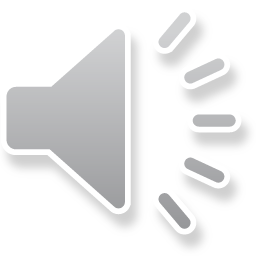 ATTIVITÀSVOLTE CON I PARTNER
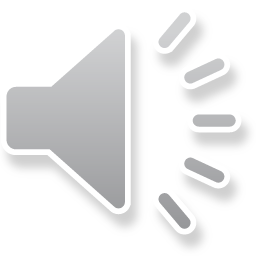 VISITA AL MUNICIPIO DI XERACO
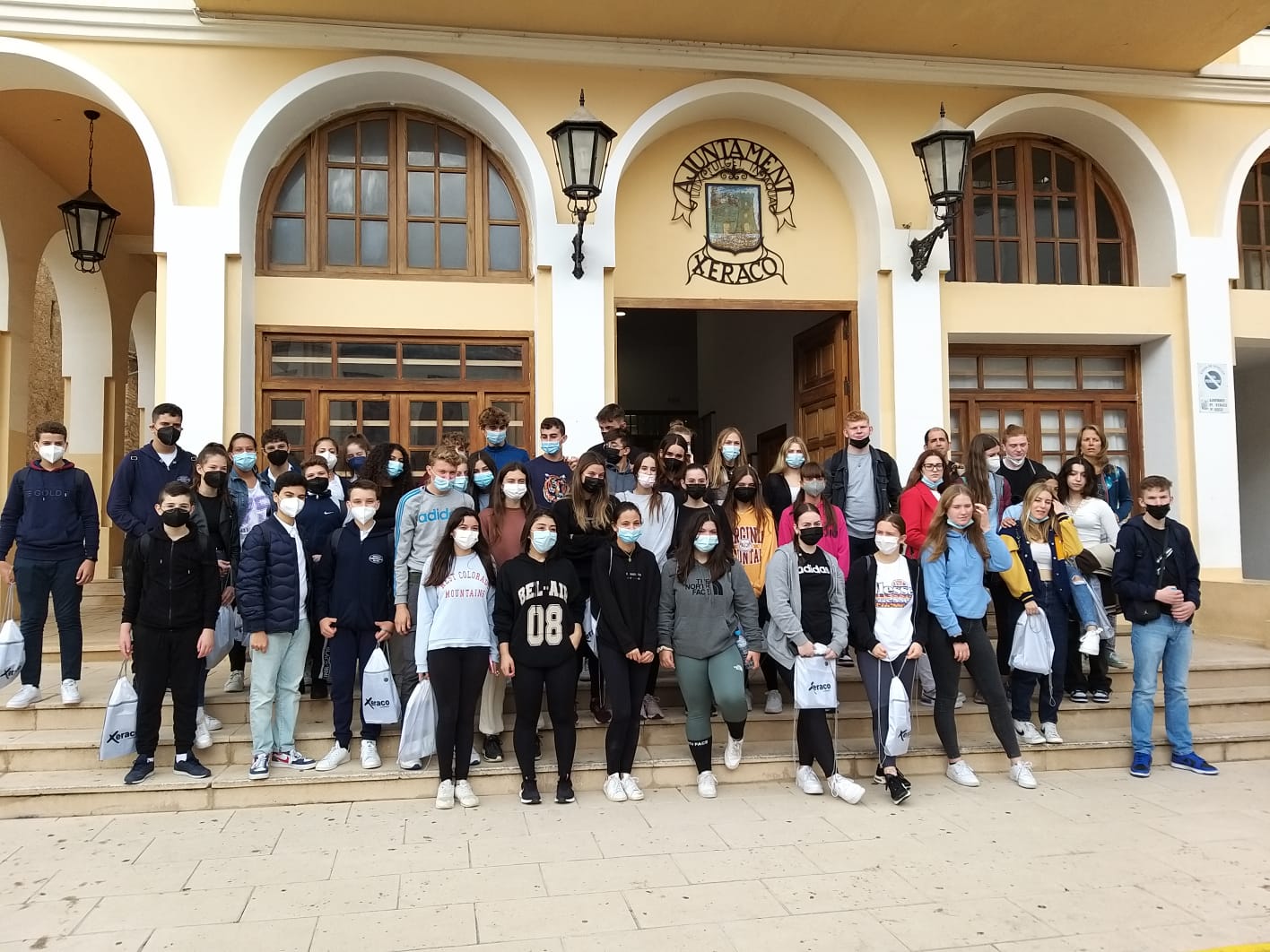 GANDÌA
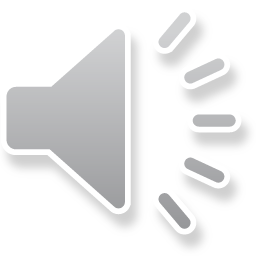 VISITA
CITTÀ
DI 
VALENCIA
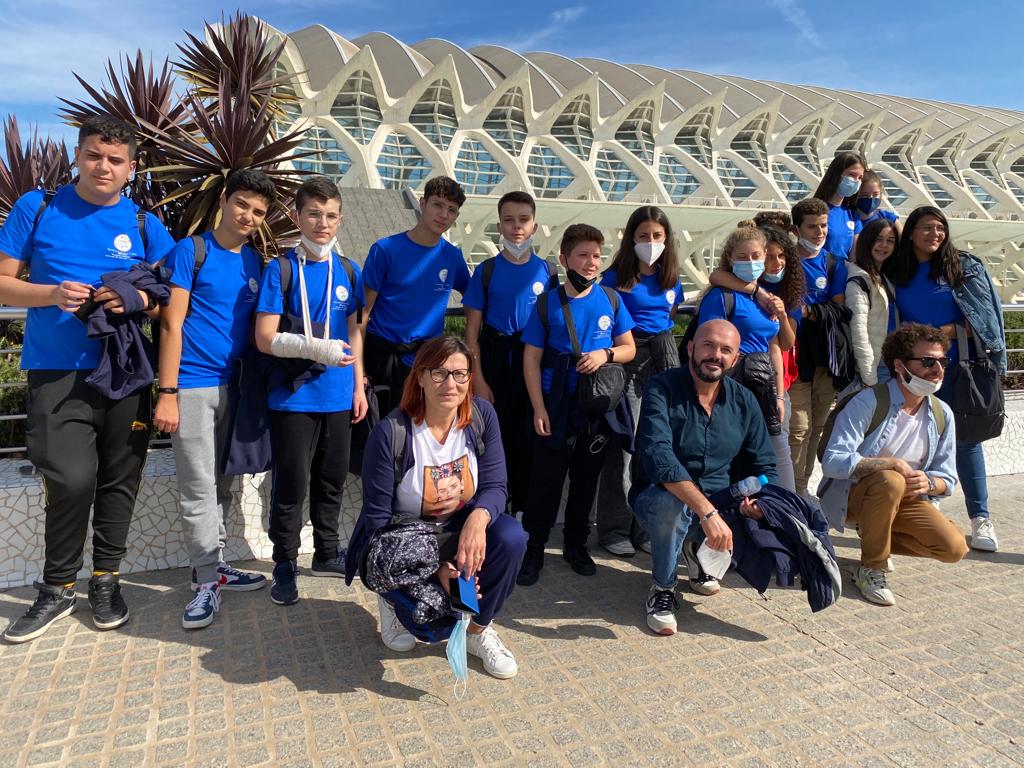 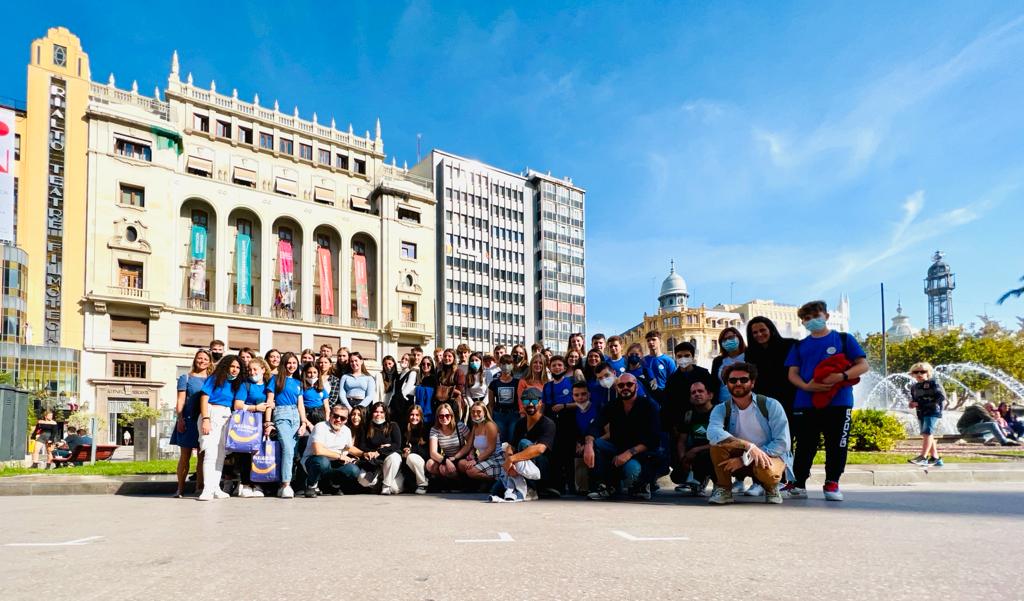 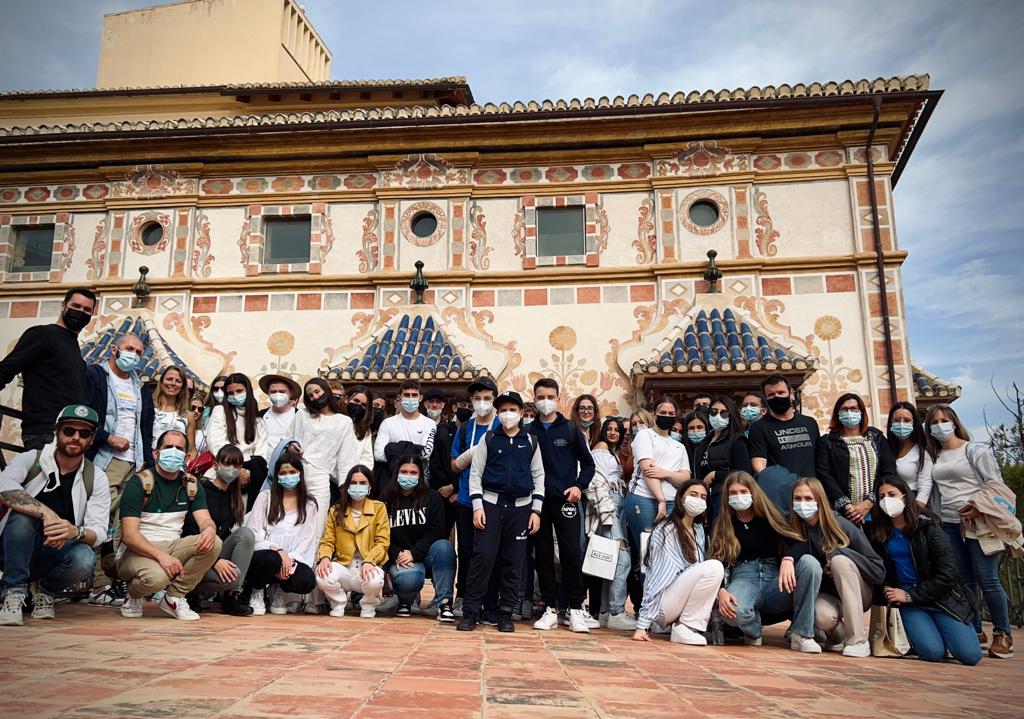 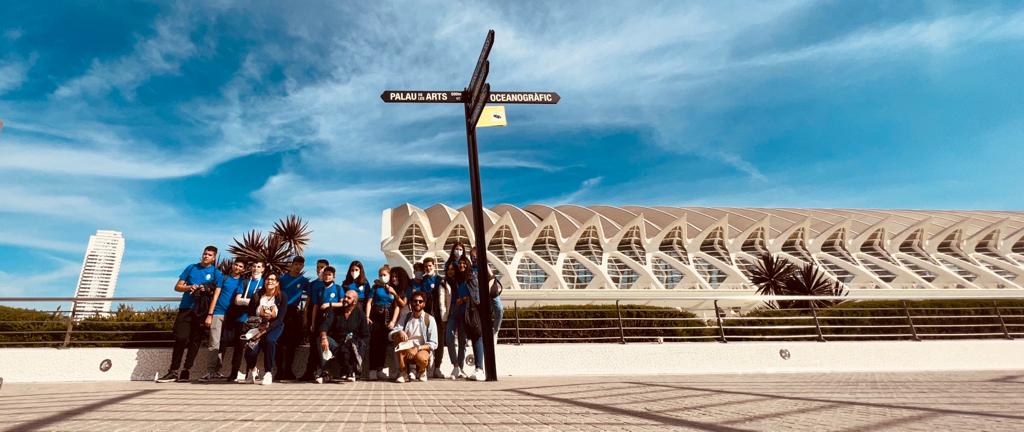 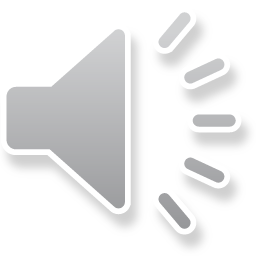 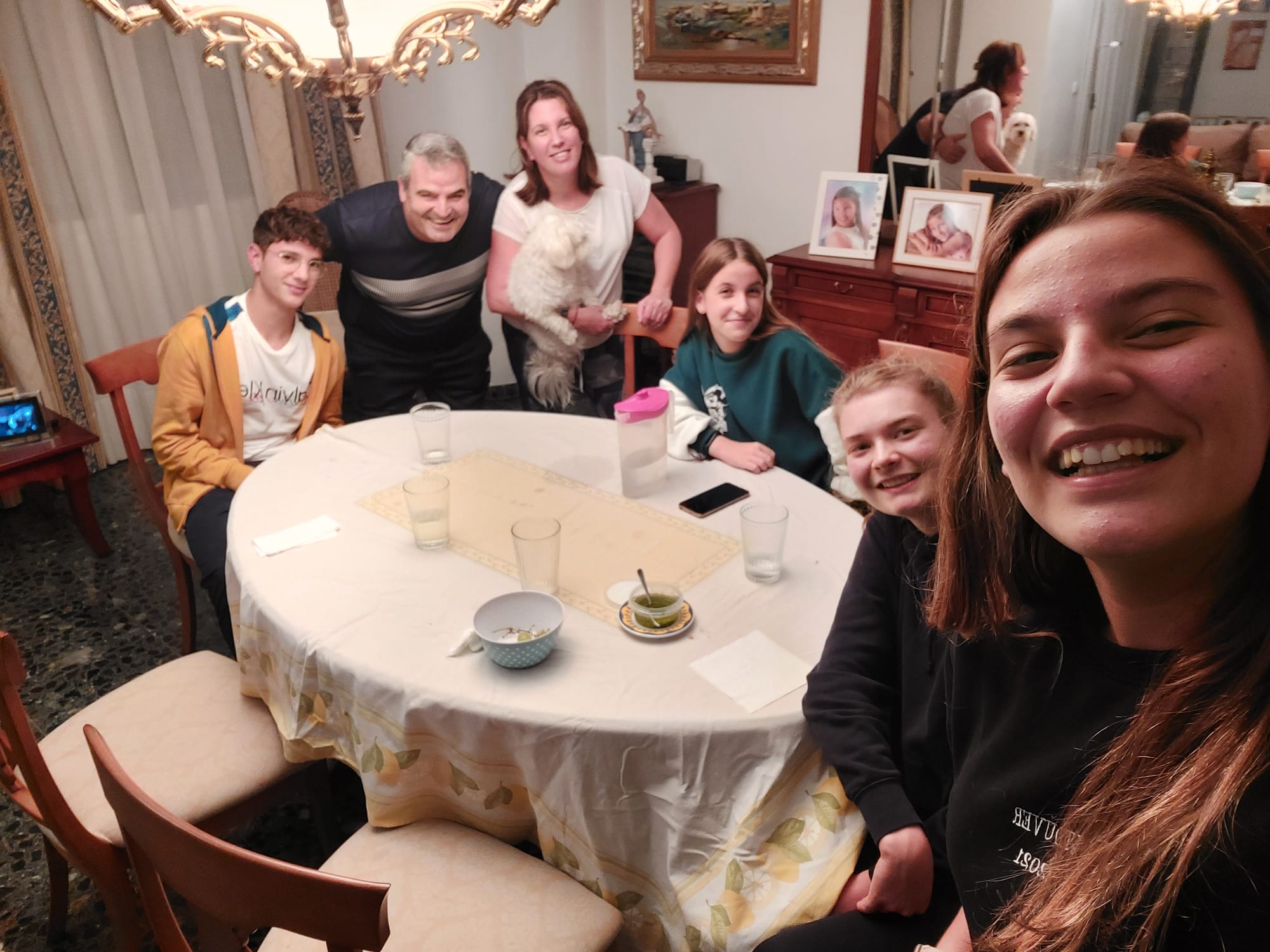 ACCOGLIENZA E CENA PRESSO LE FAMIGLIE SPAGNOLE.
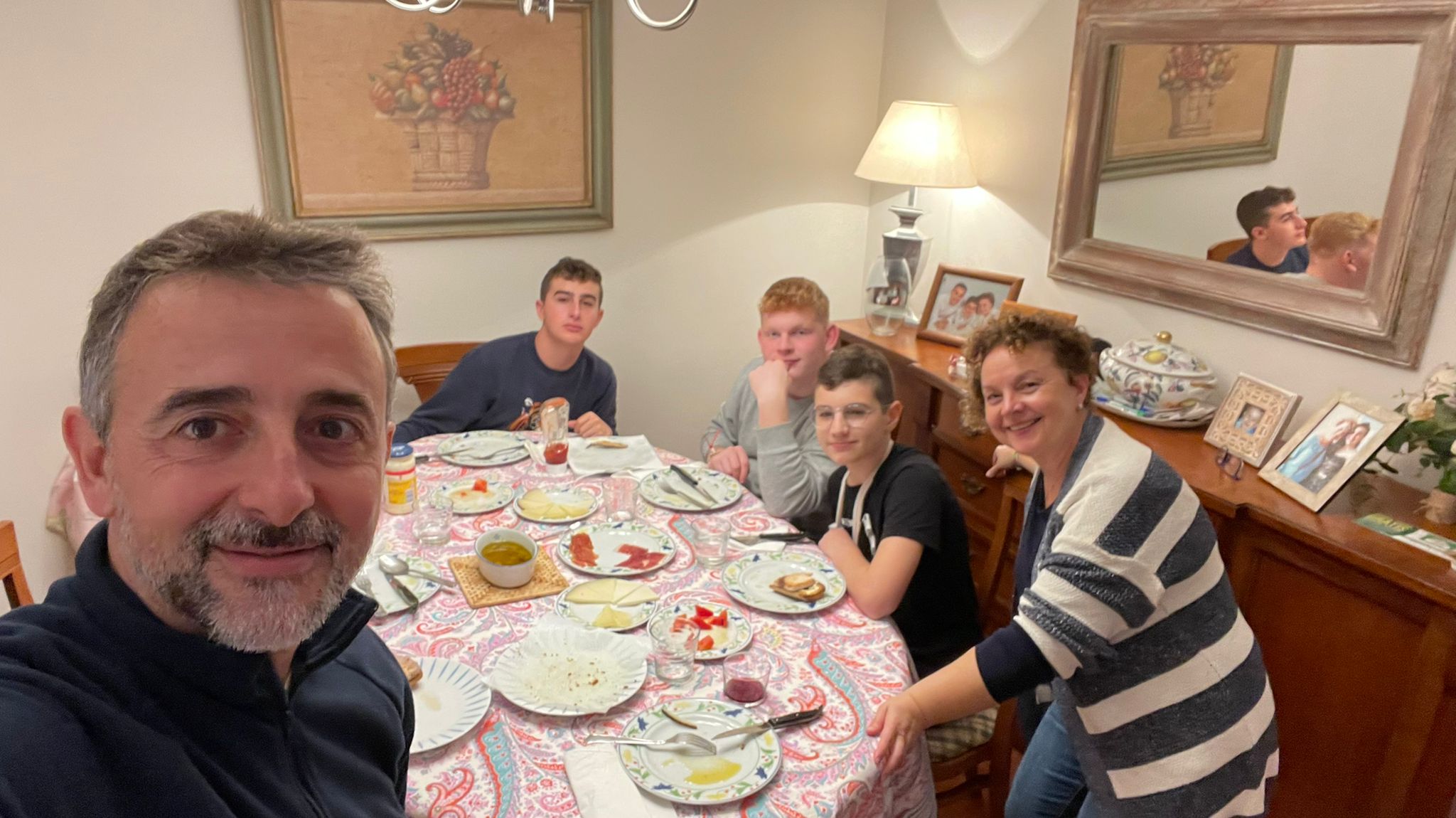 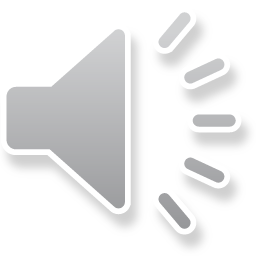 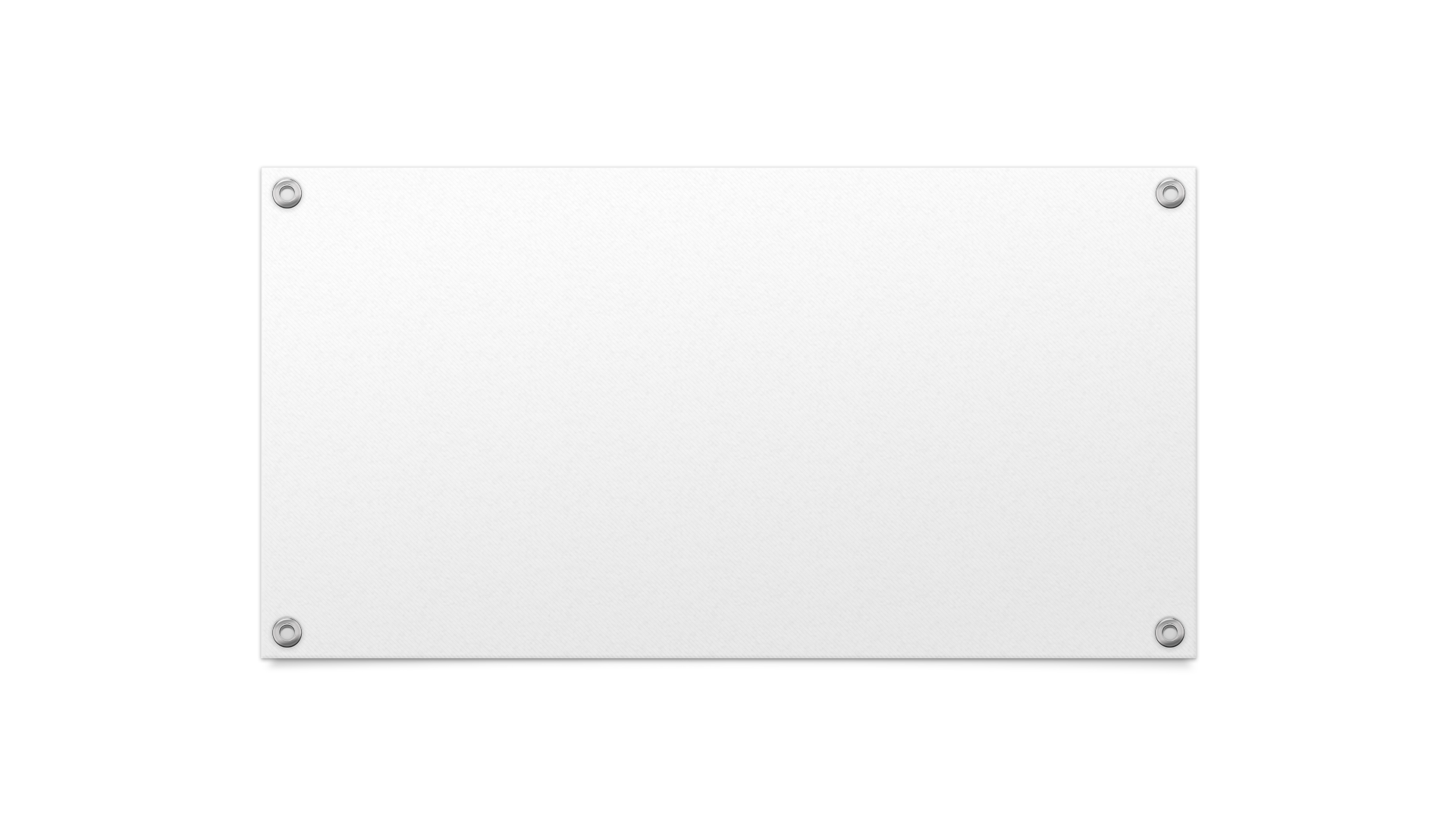 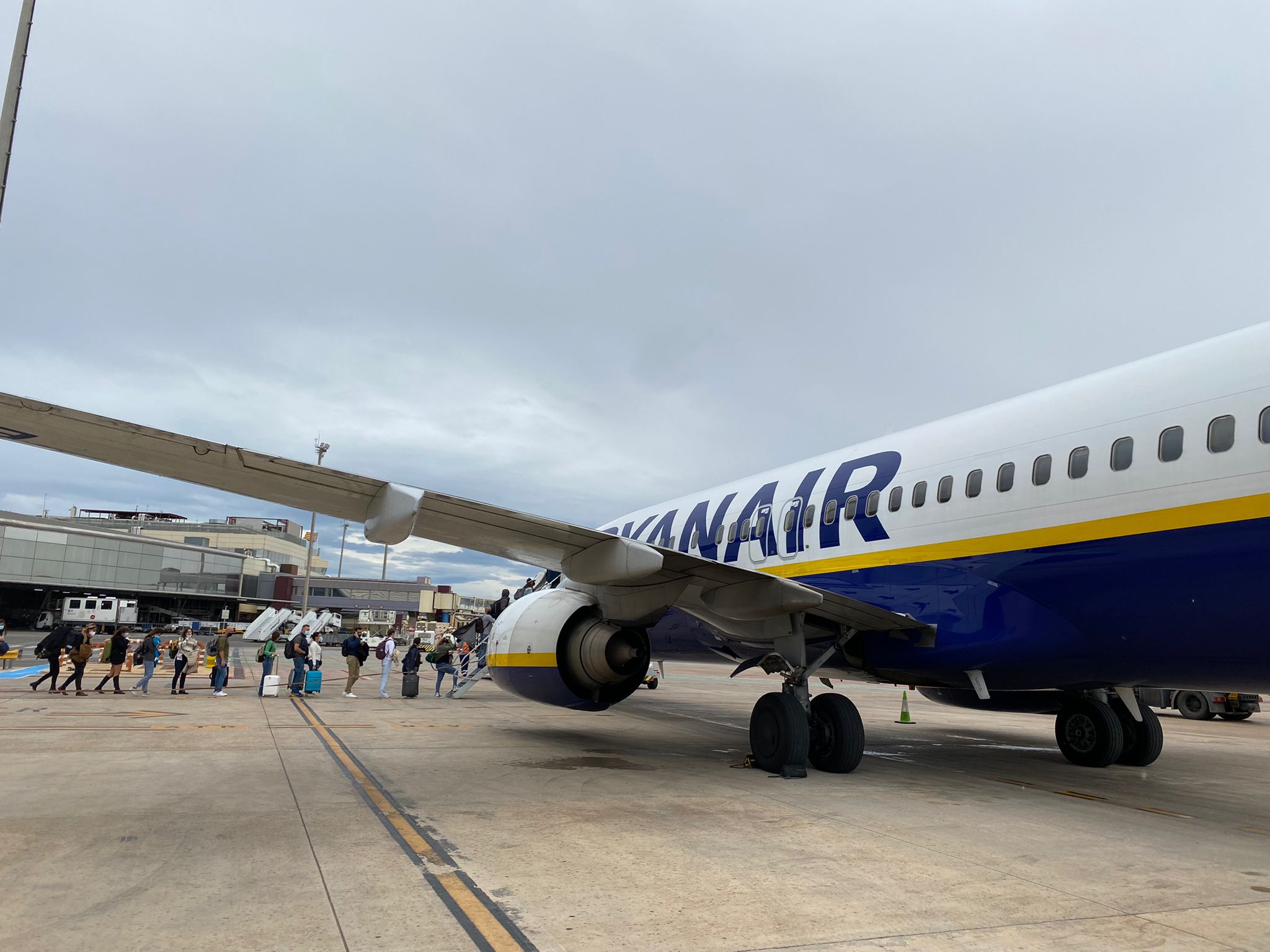 SALIDA DE VALENCIA
ARRIVO IN SICILIA
30/10/2021
REALIZZATO DA:
CIPOLLA ANTONINO
SCIBETTA VINCENZO
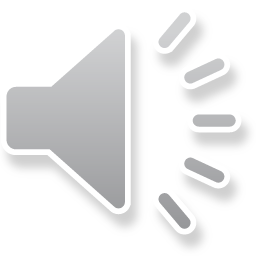